as-6. スーパーバイザモード，特権命令，割り込み
（68000 アセンブラプログラミング）
URL: https://www.kkaneko.jp/cc/as/index.html
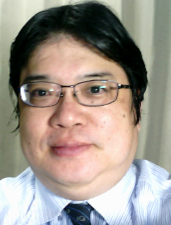 金子邦彦
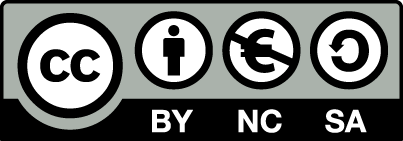 1
到達目標
ＣＰＵの割り込みメカニズム
割り込みの種類ごとに，所定の例外処理が呼び出される
スーパーバイザモードに，自動的に切り替わる
割り込み終了後に「元のモード」に戻る

ハードウエア割り込みについて
割り込み禁止
割り込み発生時のCPUの挙動
現在の処理を中断
例外処理用のプログラム（ハンドラともいう）が起動される
プログラム実行の流れ
割り込みが発生すると，
処理を中断
例外処理用のプログラム
処理を再開
rte は例外処理
からの復帰命令
rte
割り込みの発生
プログラム実行を中断せねばならないような，何かの要因が起きたことを「割り込みの発生」という
例）
プロセッサ外部からのハードウエアからの要求
現在実行中のプログラム内の何らかのトラブル
など
割り込みの種類
外部割り込み　（外部要因）
ハードウエアリセット
入出力：　入出力装置の処理終了や何かの要求
タイマ：　　ある一定時間が経過したことの通知
マシンチェック：　ハードウエアの何らかの異常通知　　　
など
内部割り込み　（内部要因）
演算例外：　オーバーフロー，０による除算
特権命令違反：　システム管理命令をユーザモードで実行してしまった場合
トラップ命令：　オペレーティングシステムの機能呼び出し
アドレスエラー：　ワードデータが奇数アドレスからあった
など
外部割り込みの例
入出力
入出力用のサブプロセッサ（ＤＭＡコントローラなど）からの信号
入力処理や，出力処理の終了などを信号としてＣＰＵに伝える

マシンチェック
メモリのエラーチェック回路（ＥＣＣ）からの信号
メモリに何らかの異常があることを伝える

タイマ
タイマから一定時間ごとに信号が来て，時計機能を実現
内部割り込みの例
浮動小数点演算のオーバーフロー
除算命令で，０による除算
システムのデバッグのために，一命令の実行ごとに強制的に掛かる割り込み
特権命令を，ユーザモードで実行した場合

→　プログラム内に何らかの特別な条件が成立することによる割り込み　（外部とは関係ない）
割り込みメカニズムの必要性
実時間処理
入力があったら，現在の処理を中断して，特別な処理を直ちに行いたい．
システムの利用効率の向上
「入力が来たか」などを常に見張っているのはＣＰＵの無駄．割り込み機能を利用すれば，見張る必要なし．
オペレーティングシステムの実現
プログラムは普通のモード（ユーザモード）で動くが，オペレーティングシステムの機能を呼び出すときは，自動的にスーパバイザモード（特権命令が実行可能になるような特別なモードのこと）に切り替える
例外ベクタ方式
例外ベクタ番号
割り込みの種類ごとに番号（例外ベクタ番号）が決まっている
例外処理プログラムの開始アドレスの決定法
ＣＰＵは，例外ベクタ番号を使って，メモリ内の所定のアドレスを読み，例外処理プログラムの開始アドレスを得る
あらかじめ，メモリの所定のアドレスに「例外処理の開始アドレス」を書き込んでおく
例外ベクタ方式
メモリ
アドレス0000 0000
0000 0004
0000 0008
0000 000C
0000 0010
例外ベクタ番号　０番用
例外ベクタ番号　１番用
例外ベクタ番号　２番用
例外ベクタ番号　３番用
例外ベクタ番号　４番用
区画ごとにメモリアドレス
が入っている（３２ビット）
例外ベクタ方式
メモリ
プログラム
0000 0040
例外ベクタ番号
１０(16)番用
割り込みの発生
（例外ベクタ番号１０(16)とする）
例外処理
の開始アドレスを得る
例外処理
(例外ベクタ番号１０(16)番用）
例外処理
を呼び出す
ハードウエアリセットの場合
メモリ
プログラム
0000 0004
ハードウエアリセットの発生
（例外ベクタ番号は「１」と決まっている）
例外ベクタ番号
１番用
例外処理
サブルーチン
の開始アドレスを得る
例外処理
(ハードウエアリセット用）
ハードウエア
リセット用例外処理
を呼び出す
ここまでのまとめ
割り込みの種類ごとに，所定の例外処理が呼び出される仕組み
種類に応じて「ベクタ」が割り当てられている
	→　割り込みの識別番号のこと
ベクタ番号と，例外処理プログラムの開始アドレスの対応表がメモリ上にある
		例外ベクタ番号：　０からＦＦ（１６）
		使うべきメモリ領域：　０から３ＦＦ（１６）
例外処理ととスーパバイザモード
プログラム
例外処理「Ｘ」
割り込み「Ｘ］の発生
処理を中断し，
例外処理「X」
を呼び出す
割り込み「Ｙ］の発生
例外処理「Ｙ」
処理を中断し，
例外処理「Y」
を呼び出す
ふつうユーザモードで動く
スーパバイザモードで動く
スーパバイザモードとは
特権命令を実行可能なモード

ステータスレジスタ（６８０００ＣＰＵ内のレジスタ）のＳビットの値が１
特権命令
システムの信頼性を高めるために，いくつかの命令は特権化されている
		68000では，
		RESET		リセット
		move ・・・, %sr　	ステータスレジスタの書き換え
		など
ユーザモードとスーパバイザモードの違い
ユーザモード
ステータスレジスタのＳビットが０
特権命令を実行できない
スタックポインタとして，ユーザスタックポインタが使われる

スーパバイザモード
ステータスレジスタのＳビットが１
特権命令を実行できる
スタックポインタとして，スーパバイザスタックポインタが使われる
割り込み時の「モード」の変化
「割り込み」が発生すると：
スーパバイザモード（特権命令が実行可能になるような特別なモードのこと）に遷移
所定の例外処理プログラムが呼び出される
プログラム実行の流れ
割り込みが発生すると，処理を中断し，
スーパバイザモードに遷移
例外処理
元のモードに
戻り，処理を再開
rte は例外処理
からの復帰命令
rte
割り込みの発生によって何が行われるのか
①　通常のプログラム実行を中断
プログラムカウンタの値をシステムスタックに保存
ステータスレジスタの値もシステムスタックに保存

②　スーパバイザモードに遷移
ステータスレジスタ内の「Ｓ（スーパバイザ）」ビットを１に書き換え

③　所定の例外処理を呼び出す
例外処理の開始アドレスの取得
プログラムカウンタ値の書き換え
例外処理からの復帰で何が行われるのか
例外処理からの復帰命令：　rte
④　元のモードに遷移
システムスタックに保存されていた値を使って，ステータスレジスタを元に戻す

⑤　通常のプログラム実行を再開
システムスタックに保存されていた値を使って，プログラムカウンタを元に戻す
①　通常のプログラム実行を中断
CPU
メモリ
値は６減る
スタックポインタ
システム
スタック
領域
３２ビット長
プログラムカウンタ
プログラムカウンタと
ステータスレジスタの
値がプッシュされる
１６ビット長
ステータスレジスタ
②　スーパバイザモードに遷移
CPU
スタックポインタ
ステータスレジスタのSビット部
　０　なら「ユーザモード」
　１　なら「スーパバイザモード」
プログラムカウンタ
Sビット部
１
ステータスレジスタ
Sビット部が自動的に「１」に変わる
③　所定の例外処理を呼び出す
CPU
スタックポインタ
別の値に変わる
（何の値に変わるかは，割り込みの
　種類によって違う）
プログラムカウンタ
ステータスレジスタ
④　元のモードに遷移
CPU
メモリ
値は２増える
スタックポインタ
システム
スタック
領域
プログラムカウンタ
ステータスレジスタの
値がポップされる
ステータスレジスタ
⑤　通常のプログラム実行を再開
CPU
メモリ
値は４増える
スタックポインタ
システム
スタック
領域
プログラムカウンタ
の値がポップされる
プログラムカウンタ
ステータスレジスタ
１３
１０
９
８
４
３
２
１
０
Ｓ
Ｃ
Ｉ０
Ｖ
Ｉ１
Ｎ
Ｚ
Ｉ２
Ｘ
ステータスレジスタ
１６ビットの長さ
下半分にコンディションコードレジスタを含む
１ならば
スーパバイザモード
０ならば
ユーザモード
現在の
走行レベル
コンディションコード
レジスタ部分
ユーザスタックポインタとスーパバイザスタックポインタ
68000 には，２個のスタックポインタがあり，モードに応じて，使われるスタックポインタが決まる
プログラムでは，ふつう，単に　%sp と書くだけ
ユーザスタックポインタ
ユーザモードで使用
スーパバイザスタックポインタ
スーパバイザモードで使用
トラップ命令
ユーザモード，スーパバイザモードという２つのモードがあることが，オペレーティングシステムの実現に必須

トラップ命令の使用法
「番号」を付ける
		例）　trap #0,  trap #1

トラップ命令の機能
ユーザモードから，スーパバイザモードへの切り替え（遷移） 
「番号」に応じて，定められたプログラム（サブルーチン）が自動的に呼び出される
トラップ命令
ｔrap #0 用
例外処理プログラム
プログラム
trap #0
トラップ命令
でも，復帰
に rte を使用
rte
trap #1
ｔrap #1 用
例外処理プログラム
トラップ命令
でも，復帰
に rte を使用
rte
ユーザモードで動く
スーパバイザモードで動く
トラップ命令の用途
オペレーティングシステムの機能を呼び出すときトラップ命令を使う

通常，プログラムはユーザモードで動く
ユーザモードでは，「特権命令」が実行できないなどの「保護」が働く

システムの資源のアクセスなどは，オペレーティングシステムに依頼するという形を取る
オペレーティングシステムの機能は，トラップ命令で呼び出され，スーパバイザモードで実行される
スーパバイザモードなので，ステータスレジスタの操作など特権命令が実行可能
トラップ命令の使い方
「番号」は０から１５まで
		trap #0,  trap #1　..., trap #15

それぞれ，例外ベクタ番号は，２０（１６）から２Ｆ（１６）まで
		20, 21, ..., 2F(16)
ハードウエア割り込み
外部要因の割り込み

ＣＰＵの端子（ＩＰＬ０，ＩＰＬ１，ＩＰＬ２）に信号が来ることで発生
		普通：　000 (３つとも０)
		割り込み：　001, 010, 011, 100, 101, 110, 111
			３ビットのビットパターン

「例外ベクタ番号」（例外の種類を表す番号）も，外部からの信号で受け取る
割り込みレベル
割り込みの優先度のこと
ハードウエア割り込み時の，ＣＰＵの端子（ＩＰＬ０，ＩＰＬ１，ＩＰＬ２）の信号ビットパターンで，１から７に決まる
	　　ＩＰＬ０，ＩＰＬ１，ＩＰＬ２　　割り込みレベル
　　　　０　　　　０　　　　１　　　　１
　　　　０　　　　１　　　　０　　　　２
　　　　０　　　　１　　　　１　　　　３
　　　　１　　　　０　　　　０　　　　４
　　　　１　　　　０　　　　１　　　　５
　　　　１　　　　１　　　　０　　　　６
　　　　１　　　　１　　　　１　　　　７
割り込みマスク
ステータスレジスタの３つのビット（Ｉ２，Ｉ１，Ｉ０）に，現在の例外処理のレベルが入っている
より高レベルの割り込みのみを受け付ける
	例）　いま，ステータスレジスタの I2, I1, I0 に　　
　　　　　「５」が入っているとしよう
		　ハードウエア割り込みが来ると
		　　　　　　優先度が５以下：　無視される
		　　　　　　優先度が６以上：　受け付ける
例外として，優先度７のものだけは，無視されることはない
→　I2, I1, I0 に「７」が入っていても，「６」が入っているのと同じ
割り込み禁止
例）　move #0x2700, %sr
	


ステータスレジスタの　I2, I1, I0　を強制的に「７」に設定
すると，優先度６以下のハードウエア割り込みは無視されることになる
move #0x2400, %sr など，他の走行レベルに設定することももちろん可能
意図的に I2, I1, I0 を書き換えることを「割り込み禁止」という
１３
１０
９
８
４
３
２
１
０
0
1
0
0
1
0
1
0
1
Ｓ
Ｉ０
Ｃ
Ｖ
Ｉ１
Ｎ
Ｚ
Ｉ２
Ｘ
割り込み禁止の手順
割り込みを禁止しておきたい」ときは
ステータスレジスタを，システムスタックに保存
		move.w %sr, -(%sp)
割り込み禁止
		move.w #0x2700, %sr

割り込み禁止をやめてもよくなったら，
・　ステータスレジスタの復帰
		move.w (%sp)+, %sr
割り込み禁止の手順
プログラム
何かの例外処理プログラム
割り込みの発生
move.w %sr, -(%sp)
move.w #0x2700, %sr
 /* 割り込み禁止部分 */
例外処理
を呼び出す
move.w (%sp)+, %sr
rte
例外処理プログラム中では，しばしば，
割り込み禁止が必要になる